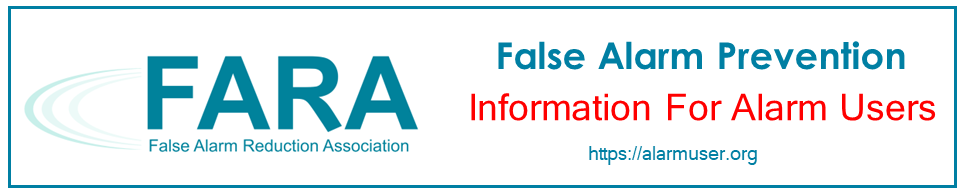 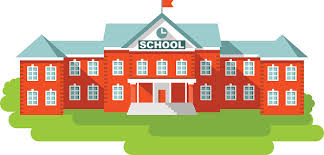 FALSE ALARM PREVENTION FOR SCHOOLS
1
[Speaker Notes: Thank you for taking an interest in preventing false alarms at school sites. This presentation is brought to you by the False Alarm Reduction Association, an international organization dedicated to supporting false alarm reduction professionals in their mission to reduce false alarms.]
Overview
What is a false alarm?
Why are false alarms a problem?
How do alarm systems work?
What are some causes of false alarms?
What can you do to prevent false alarms?
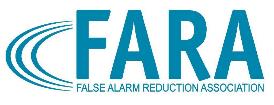 2
False Burglar Alarm - A notification of an alarm to law enforcement when the responding authority finds no evidence of criminal offense or attempted criminal offense
False Fire Alarm - A notification of a fire signal, resulting from a cause other than an actual fire
What is a False Alarm?
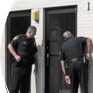 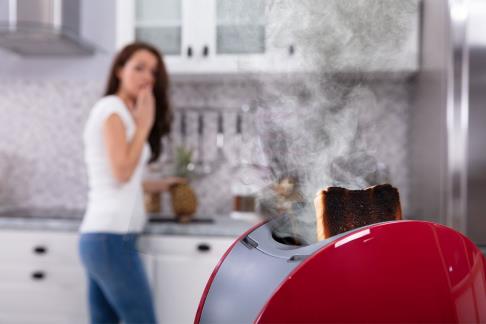 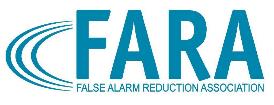 3
Effects of False Alarms
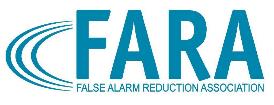 4
4
False Alarm Effects
Endangers responding authorities and the whole community
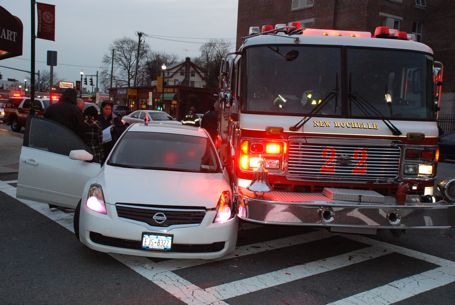 5
Another False Alarm
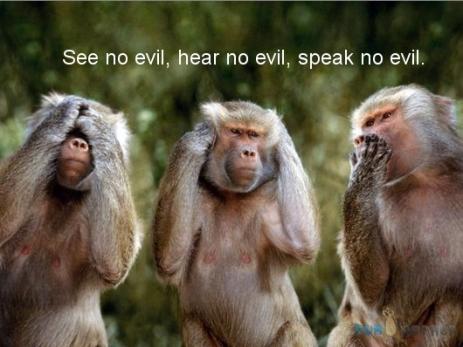 6
[Speaker Notes: When your alarm “cries wolf!”, several times, the community will not take the actual valid alarm seriously when it happens.  
Numerous false alarms desensitize communities to actual incidents of crime and fire.]
False Alarm Effects Continued…
May make you reluctant to arm your system, exposing your school to undetected theft
7
[Speaker Notes: When your alarm is not used or maintained effectively, it cannot do the job it was designed to do.]
False Alarm Effects Continued…
Cost time & money
False alarm Fines
Lost time
Service charges
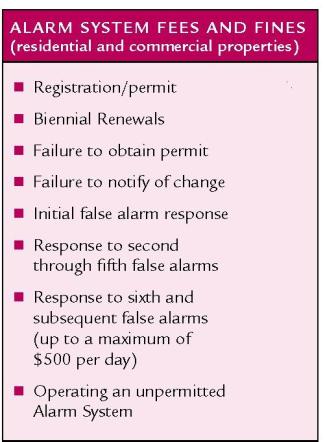 8
[Speaker Notes: This is basically “throwing money down the drain.”   Multiply this factor by many careless alarm users and everyone pays in the end, including those individuals who are responsible for their alarm systems or choose not to use one.  Many cities and counties have passed ordinances imposing stiff fines or fees for excessive false alarm responses.   The list of alarm system fees and fines are some examples of items that could accrue fees and will change depending on your local alarm ordinance.]
The Alarm Process
9
Common Causes of False Alarms
Lack of proper training for people given access to your school, such as teachers, coaches, workers, meeting attendees, etc…
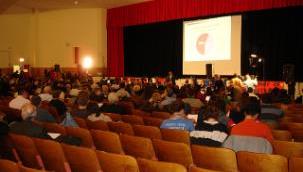 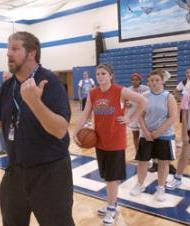 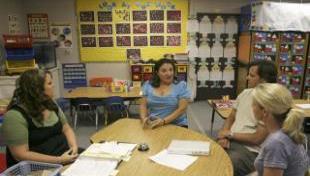 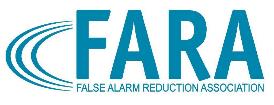 10
More Common Causes
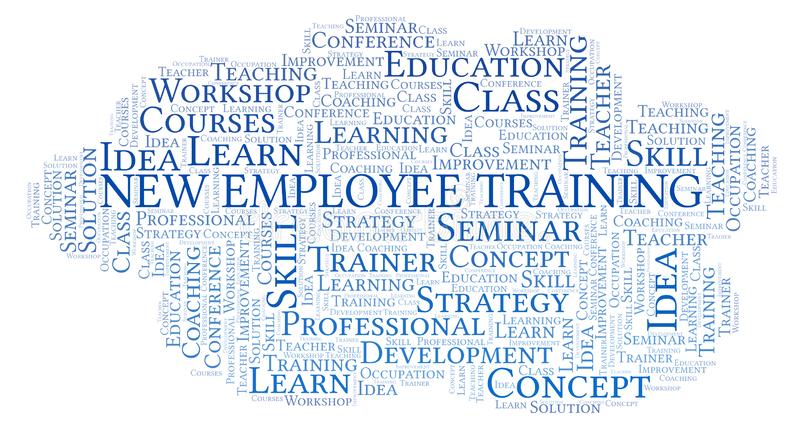 Improperly trained new staff leads to false alarms

How do You Train New Employees About the Alarm System?
11
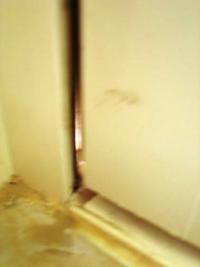 More Common Causes
Open, unlocked or loose fitting doors and windows
If the door or window can open it can cause a false alarm
12
More Common Causes
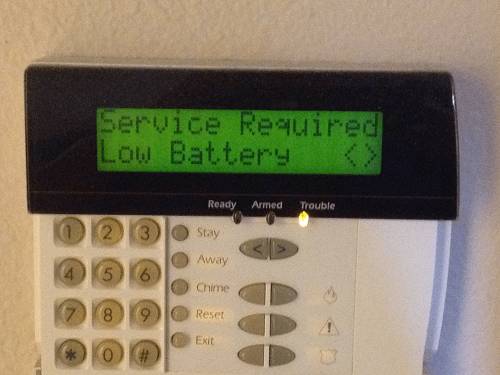 Weak batteries and lead to erratic operation of motion, glass break or fire alarm sensors
13
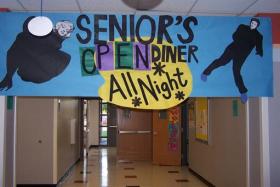 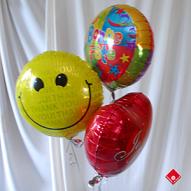 Another Cause...
Drafts from heating/air conditioning systems and signs moving plants, balloons, etc.
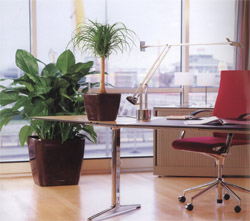 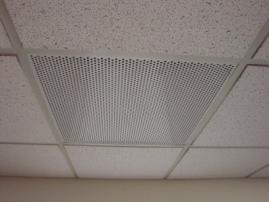 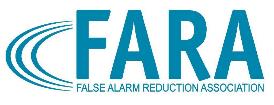 14
[Speaker Notes: Motion sensors not only pick up movement of humans in the premises, but they will also detect  movement from the “non-human” variety.  
Look for items that can move within the “view” of your motion detectors causing false alarms.  This will include drape and plant movements caused by drafts from heating/ac vents and the like.   Another frequent offender are balloons or signs floating in front of motion sensors.]
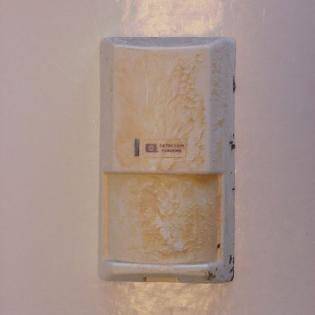 And a Few More...
Insects, dust or dirt on motion or smoke sensors
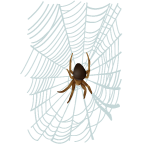 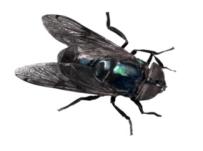 15
[Speaker Notes: Cleaning motion sensors are important, because things like insects or heavy dust and dirt on them will cause false activations.  
Remember!  Motion sensors are designed to pick up movement!]
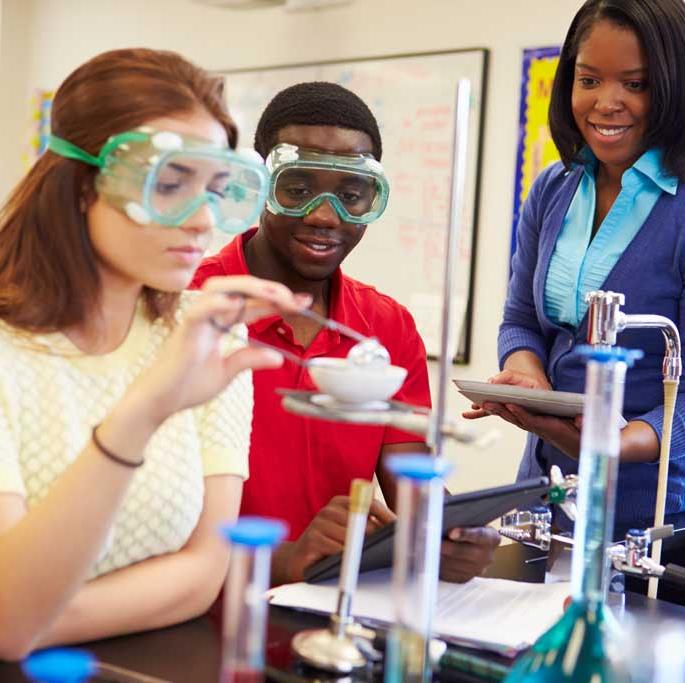 Last but not Least...
Fumes may trip smoke detectors
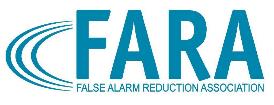 16
[Speaker Notes: Classrooms equipped with cooking equipment or science labs, or similar equipment may be suspectable to smoke detector activations caused by fumes.]
False Alarm Prevention Tips for Schools
How to Prevent False Alarms
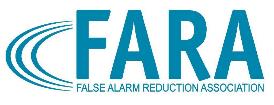 17
Before You Activate
Check with your local jurisdiction for registration requirements
Notify your local Alarm Coordinator when phone numbers or situations change
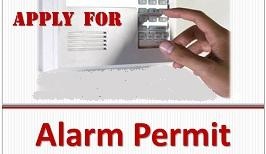 18
[Speaker Notes: Check with your local jurisdiction for registration requirements.
Notify your local Alarm Coordinator when phone numbers or situations change.]
Before You Activate
Understand how the alarm system works
Educate all users
Ask your alarm company for written instructions, videos and/or physical demonstration
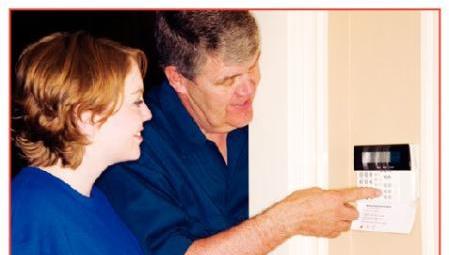 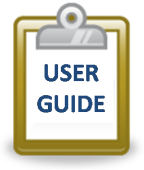 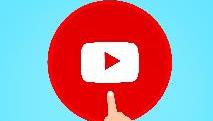 19
[Speaker Notes: Completely understand how the alarm system works; what it does and does not do.  
Ensure that all users of your system are provided thorough instruction on using and testing the system and cancelling unnecessary false alarm dispatch requests. 
Ask your alarm company for written instructions, video links and a physical demonstration of the use of your alarm system.]
Before Turning on your Alarm System when leaving…
Make sure all alarmed doors and windows are locked
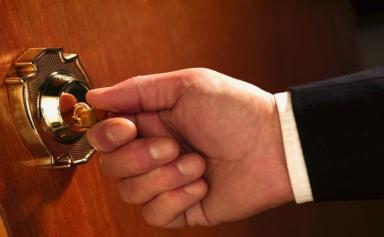 20
[Speaker Notes: Take time to do a check anytime you leave your school before turning on your alarm system.  
Make sure all windows and doors are secured and properly locked.  
Restart the exit time if you reenter the school (forgot something, get the phone, etc)]
Before Turning on your Alarm System when leaving…
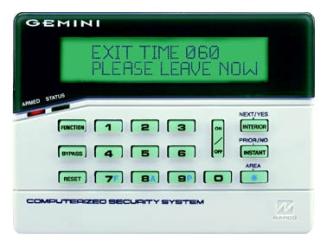 Restart the exit time if you reenter
21
Keep Clear of Motion Detectors
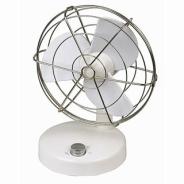 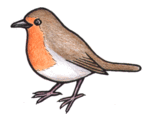 Keep balloons, fans, heaters, plants, curtains, decorations & birds from motion sensor areas
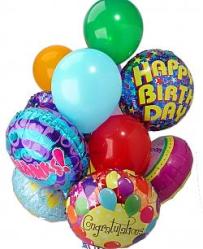 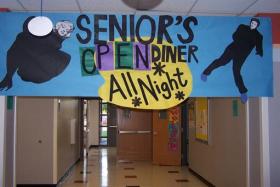 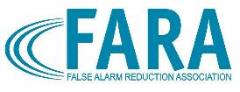 22
[Speaker Notes: Look for items that can move within the “view” of your motion detectors, causing false alarms. 
Secure or move fans, heaters, plants, curtains and decorations away from motion sensor areas.
Give special consideration to the installation of motion detectors in high bay areas with overhead doors, large exhaust fans or ceiling vents, which allow entry of birds.  
Ensure items are securely stored on shelves.]
After Hours Visitors
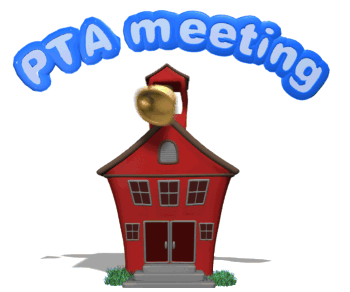 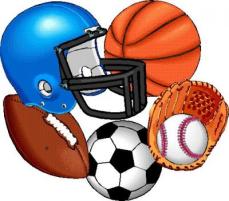 Develop a plan to deal with afterhours visitors 
Don’t give users a key until they are trained on the proper use of the system
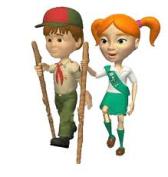 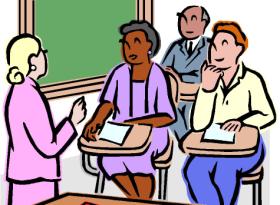 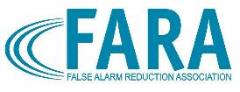 23
[Speaker Notes: Is the school facility used by outside groups on evenings and weekends?  
Identify the parties responsible for the evening and/or weekend use.
Ensure that all people have left the building.
Secure and lock the entire facility.
Properly arm the security system.  
Thoroughly train the responsible party on proper operation of the alarm system, including the appropriate codes for canceling an alarm dispatch.
 
Sports teams using your athletic fields in the evenings or on weekends may try to gain access to the facility for water and/or bathroom breaks.  If your doors are unlocked, the kids will enter. 

Don’t give users a key until they are trained on the proper use of the system.]
Training is Important!
Teach ALL users how to operate your system, including: 
Arming codes
Passwords
Phone numbers 
Cancellation procedures
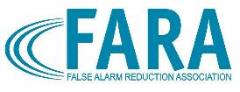 24
[Speaker Notes: Educate everyone who has legal access to your school such as cleaners, repairmen or delivery persons.
All users should be properly trained in how to operate your system, including knowledge of correct arming codes, passwords, telephone numbers and cancellation procedures for accidental activations.
Don’t change pass codes and arming codes without advising the appropriate authorized users. If pass codes are changed notify your alarm company.]
Train Early & Often
Train all new employees
Include in monthly meetings
Follow-up after false alarms
Be proactive - cover common causes before they occur
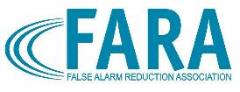 25
[Speaker Notes: Thoroughly train all authorized alarm users. 
Hold monthly training sessions to teach proper operation of the alarm system and how to cancel accidental activations. 
Thoroughly train temporary employees to avoid false alarms.]
Identify the Cause
Make sure your alarm system identifies the device that caused the alarm activation
26
[Speaker Notes: Ensure your alarm system identifies the device that caused the alarm activation.]
Notify your alarm company …
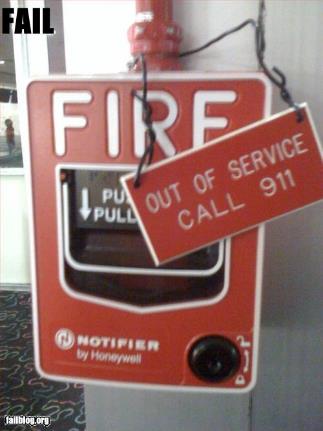 27
[Speaker Notes: Notify your security company if…
Your system is not working properly
You plan to remodel or install new wiring of any kind (telephone, DSL, VoIP, etc.)
Before you test your system]
Update Your Alarm Company
When you get new employees who will open or close
When phone numbers change
Before you do remodeling
28
Train New Alarm Users
To provide their own unique verbal passcode
To properly arm/ disarm the system
To program the alarm company’s number into their phone
To answer the phone
29
[Speaker Notes: Each alarm user should have their own verbal password to provide the alarm company.  This will help confirm who the company is speaking with and ensure they have authority to convey alarm updates or requests.
It is important to train your employees to arm and disarm the system properly to avoid false alarms.
Programing the alarm company’s phone number into your cell phone will increase the likelihood that the employee doesn’t miss a call from the alarm company.  Be sure they pick up the phone when the alarm company calls so they can advise on a false alarm or actual alarm event.]
Tell Your Alarm Company
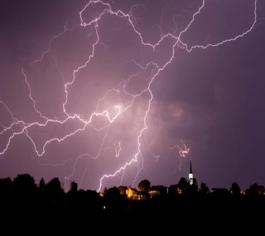 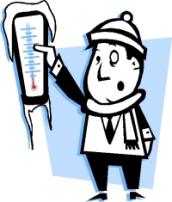 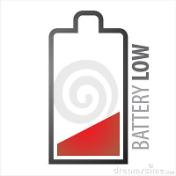 30
[Speaker Notes: Your central monitoring station should not request a public safety dispatch for power outages, low battery signals or loss of telephone connections, weather related signals, or temperature sensors.
 
Your central monitoring station should be notifying you so someone at the location can make sure the system is working properly. Call for Technical Assistance if required.]
Require ECV!
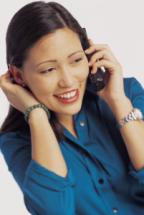 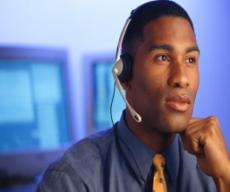 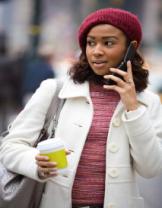 31
[Speaker Notes: Tell your monitoring company to use Enhanced Call Verification (ECV), which requires making two calls to a responsible party prior to requesting a law enforcement dispatch.]
Cancel False Alarms
Follow your alarm company’s instructions to cancel all false alarms
32
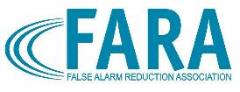 [Speaker Notes: Review alarm cancellation procedures with anyone who has access to the alarm site.]
Maintain Your Alarm
Keep your alarm system in proper operating condition
Upgrade old systems
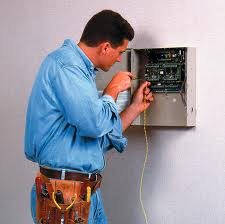 33
[Speaker Notes: Accept the responsibility to keep your alarm system in proper operating condition.
Immediately contact your alarm provider if you believe your alarm system is not working properly. 
Service and maintain your system (including batteries) per your alarm company/alarm manufacturer’s recommendation before false alarms occur. 
Upgrade old alarm systems to current equipment that conform to Security Industry Association (SIA) false alarm prevention standards.]
Why?
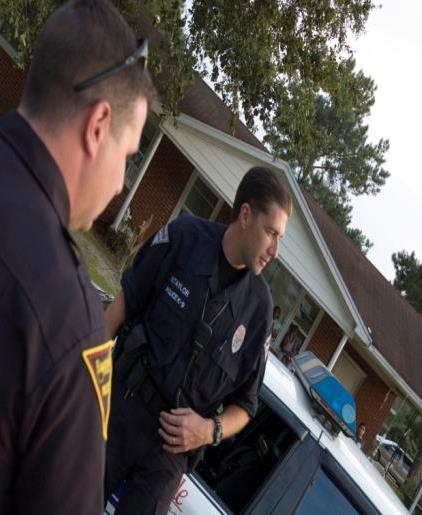 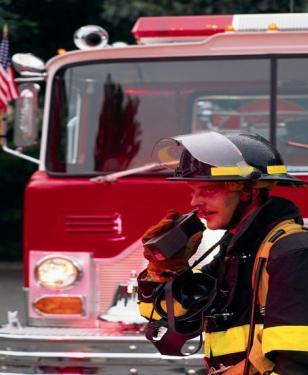 Public safety resources are limited and should never be wasted
Thousands of hours are spent investigating alarm reports that turn out to be “false alarms”
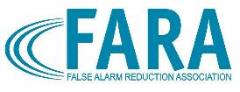 34
[Speaker Notes: Public safety resources are limited and should never be wasted. Thousands of patrol hours are spent investigating alarm reports that turn out to be “false alarms”.

When used and maintained properly, alarm systems are important tools for Public Safety and the community.  When you pay for an alarm system, you want it to do its job and assist in protecting your school.  Everyone is entitled to quick emergency response, so make sure your system is not depriving someone else in need by taking the steps to prevent false alarms. 

In the end, everyone benefits.]
Remember
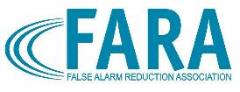 35
Contact Us
False Alarm Reduction Association10024 Vanderbilt Circle #4Rockville MD 20850
301- 519-9237 
Brad Shipp, Executive Directorbradshipp@4yoursolution.com
www.faraonline.org
36